МУНИЦИПАЛЬНОЕ ДОШКОЛЬНОЕ ОБРАЗОВАТЕЛЬНОЕ УЧРЕЖДЕНИЕДЕТСКИЙ САД
ОБЩЕРАЗВИВАЮЩЕГО ВИДА  № 9 «ТОПОЛЁК», отделение № 2                                                                                                                                                                                                                                        141667, Московская область, городской округ Клин, с.  р.п. Решетниково,                                                                                                                                                  ул. Молодёжная д.10, тел. (496-24) – 52-5-40
ВЫСТУПЛЕНИЕ  НА  РАЙОННОМ  МЕТОДИЧЕСКОМ  ОБЪЕДИНЕНИИ
«ПРИМЕНЕНИЕ ИГРОВОГО ЭМОЦИОНАЛЬНОГО ТРЕНАЖЁРА «KIDS» 
В ДЕТСКИХ-РОДИТЕЛЬСКИХ ОТНОШЕНИЯХ»
Выступил: 
педагог-психолог
Драгушан Л.К.
май 2021-2022 уч. год
Людмила Депутатова – успешный тренер 
по эмоциональному интеллекту. 
Автор Игрового Эмоционального Тренажёра  «KIDS»
«КАК ПОГОВОРИТЬ С РЕБЁНКОМ 
                                                 В ЛЮБОЙ СИТУАЦИИ»
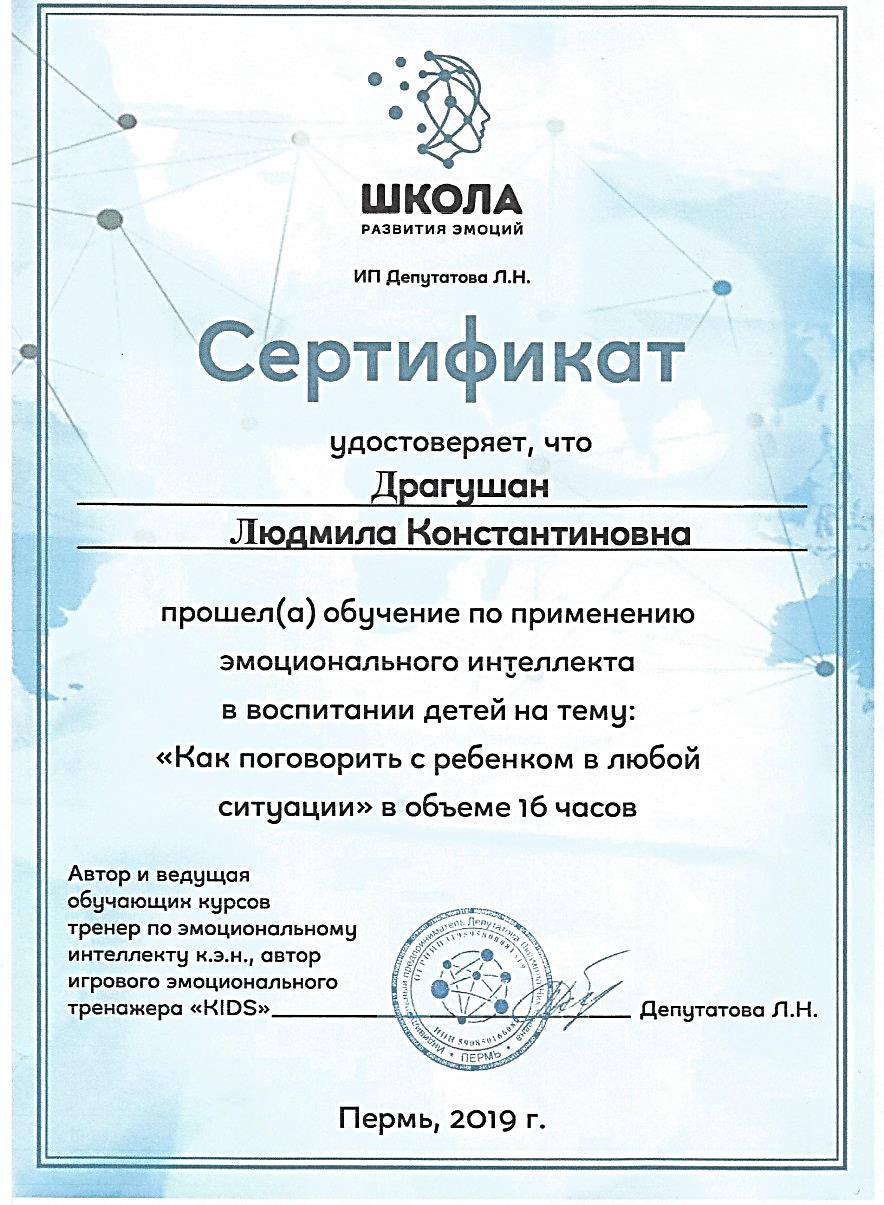 12 ВИДЕО УРОКОВ
Цель: обучение участников  более эффективным дисциплинарным стратегиям  с целью коррекции детско-родительских отношений
ЗАДАЧИ:
1. Дать участникам конкретные инструменты, которые помогут договориться с любым ребёнком дошкольного возраста.
2. Способствовать отработке
 навыков общения во время капризов и непослушания.
3. Научить изменять эмоциональное состояния родителя во время истерики ребёнка.
В чём заключается содержание тренажёра?
Игра основана:

на возрастной психологии, 
на теории эмоционального интеллекта,
теории мотивации.
Основная идея, заложенная в игру, 
базируется на трёх китах воспитания:

Уважение к эмоциям ребёнка.
Уважение жизненной позиции и мнению ребёнка.
Уважение к личности ребёнкать--.
Игровое поле
 
- это полотно
 на печатной основе, размером: 
 1 м на 80 см

+ 160 карточек
1 ЭТАП - ПРАВИЛА ИГРЫ
1.  Вход в игру: чтобы кого-то успокоить, 
надо родителю самому успокоиться.

2. В игре могут играть от 2 до 6 человек.

3. Игровой эмоциональный  тренажёр   представляет     собой ролевую игру: родителя и ребёнка: 
чей ход - тот родитель, сосед справа – ребёнок.

4. В игре мы общаемся уважительно, 
не оскорбляя никого: мы толерантны и сдержанны.
2 ЭТАП  - РАБОТА С РЕСУРСАМИ РОДИТЕЛЯ
Эти вопросы в основном направлены на понимание того,
 какие установки были в родительской семье участников, 
а также какие принципы воспитания
 они сейчас пропагандируют в своей семье.
Колода карточек: «Вопросы родителю»
«Какой день в Вашем детстве был самым счастливым?»
«Что вы слышите, когда представляете своё детство?» 
«Какой вкус Вы вспоминаете, когда думаете о своём детстве?»
3 ЭТАП - РАБОТА С ЭМОЦИОНАЛЬНЫМ СОСТОЯНИЕМ  РОДИТЕЛЯ
Как родителю успокоиться, если его захлестнула эмоция?
Как замедлить процесс?
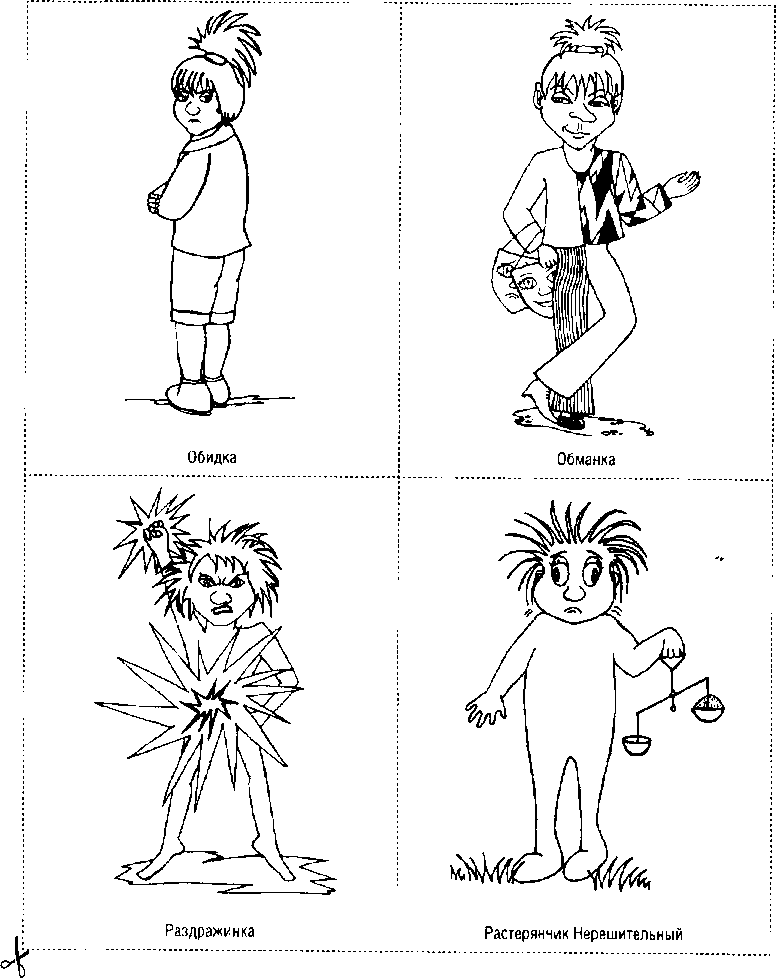 ЧТО ТАКОЕ ЭМОЦИЯ?
Эмоция - это реакция организма на внешний раздражитель. Мы получаем раздражение от 5 органов чувств: обоняние, осязание, вкус, зрение, слух. Эмоция длится максимум от нескольких секунд до 12 минут. Все эмоции, как положительные, так и отрицательные дают ценную информацию о нас и нашем состоянии.
Колода карточек: «Инструменты родителю»
Инструменты 
экологичного выражения эмоций:
Физический выход эмоции (подышать, потопать)
Простые логические упражнения (вспомнить таблицу умножения)
Поиск позитива (посмотреть в окно, послушать музыку)
СУЩЕСТВУЕТ ДВА ПОДХОДА
                                  К ВЫРАЖЕНИЮ ЭМОЦИЙ
Первый базовый подход - это экологичное проживание эмоций - это способ выражения эмоций, при котором никто не пострадал. 
 
Второй подход - это управление выражением своих эмоций.
        Управление эмоциями похоже на регулирование громкости звука, можно сделать тише, а можно - громче.
       Мы можем чувствовать все эмоции. Важно как ты их трансформируешь или не трансформируешь. Ты в себе развиваешь, запускаешь, гормональный фон с учётом этих эмоциональных тонов.
4 ЭТАП – РОЛЕВАЯ ИГРА РОДИТЕЛЯ И РЕБЁНКА
КОЛОДЫ КАРТОЧЕК - СИТУАЦИИ
Неудачи
 Непослушание
 Агрессивные поступки
 Физическое состояние
 Хотелки
 Страхи
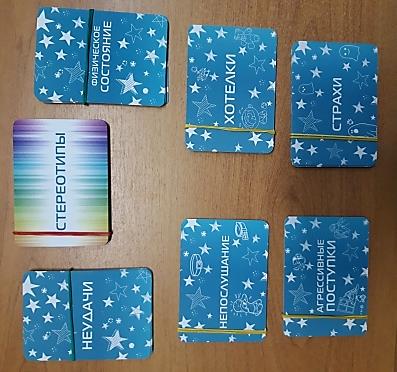 Негативные эмоции, встречающиеся у наших детей
5 ЭТАП - КОЛОДА КАРТОЧЕК - СТЕРЕОТИПЫ
ОНИ СОВЕРШЕННО - НЕ ПОМОГАЮТ,
А ЛИШЬ УХУДШАЮТ ОТНОШЕНИЯ МЕЖДУ РЕБЁНКОМ
Родительские установки - это такие указания, 
которые мы неосознанно внушаем своим детям ежедневно.
6 ЭТАП – ИНСТРУМЕНТЫ КОММУНИКАЦИИ
                                                 КОЛОДЫ КАРТОЧЕК
ЭМПАТИЯ
 ОТВЛЕЧЕНИЕ
 СТРАТЕГИЯ
 ПОЗАБОТИТЬСЯ
 ПОХВАЛИТЬ
 ВНИМАНИЕ
 ПОДДЕРЖКА
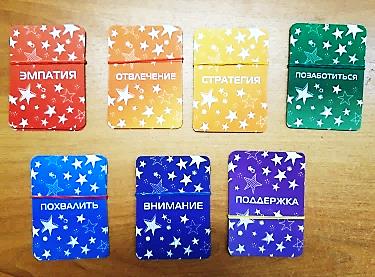 Действенные фразы, помогающие договориться
 с ребёнком в часто встречающихся ситуациях
КАК РАБОТАЮТ КАРТОЧКИ ?
СТРАХИ – ЭМПАТИЯ
ХОТЕЛКИ – ОТВЛЕЧЕНИЕ, СТРАТЕГИЯ
ФИЗИЧЕСКОЕ СОСТОЯНИЕ  – ПОЗАБОТИТЬСЯ
НЕУДАЧА – ПОХВАЛИТЬ
НЕПОСЛУШАНИЕ – ВНИМАНИЕ
АГРЕССИВНЫЕ ПОСТУПКИ – ПОДДЕРЖКА
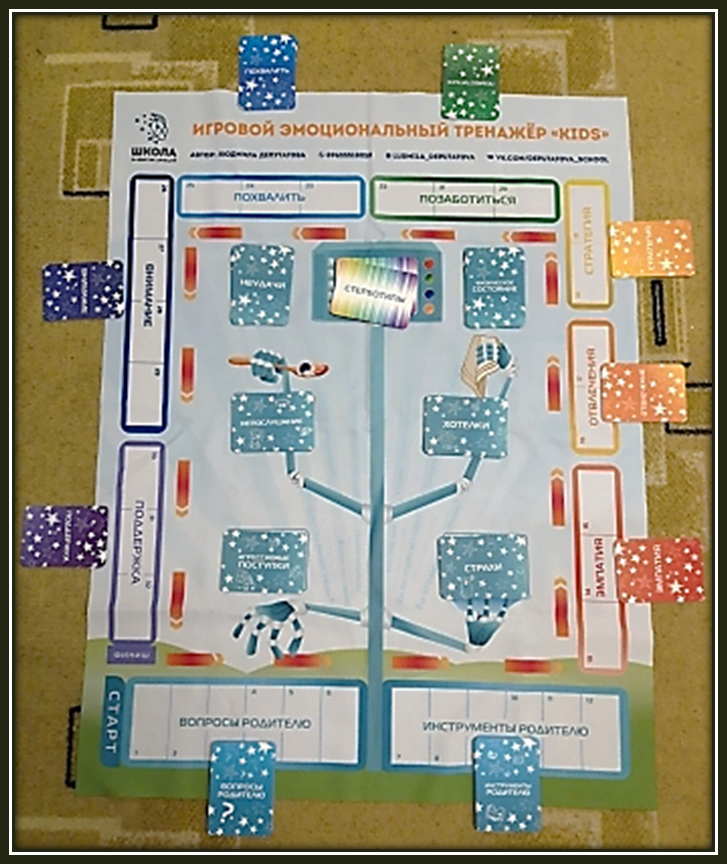 7 ЭТАП – ПОДВЕДЕНИЕ ИТОГОВ 
                                    РАБОТЫ ПО ТРЕНАЖЁРУ
ПОШАГОВЫЙ АЛГОРИТМ РАБОТЫ
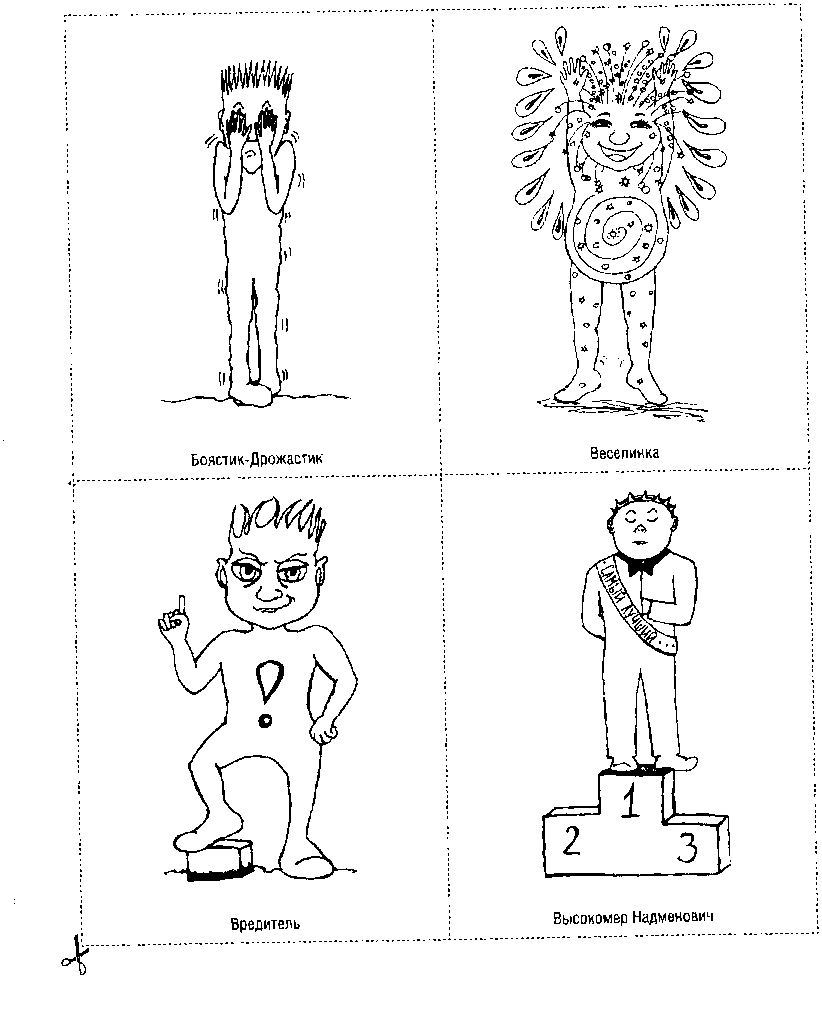 Проговорить эмоции ребёнка.
Помочь экологично пережить эмоцию.
Визуальный или телесный контакт с ребёнком. 
5. Дать выговориться.
6. Дать поддержку, ресурс.
7. Дать альтернативные решения этой ситуации.
8. Договориться – проговорить: 
                   «Мы с тобой договорились».
ПОСЕЩЕНИЕ МАСТЕР - КЛАССА
Школа педагогов - отд.№ 1
Школа педагогов отд.№ 2
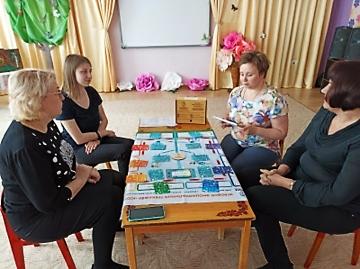 Школа педагогов отд.№ 3
Школа РОДИТЕЛЬСТВА
Индивидуальная  работа с родителями
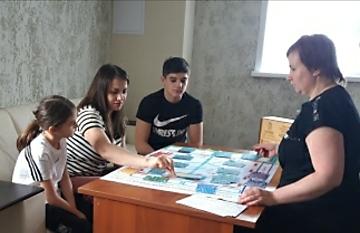 Выступление  на родительском собрании Отд. № 2
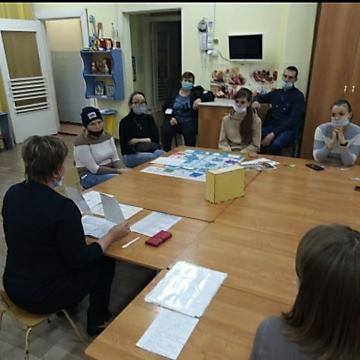 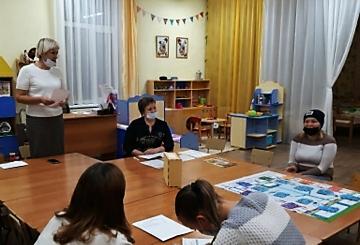 Выступление  на родительском собрании Отд. № 1
Знакомство с игрой Студентов  
МОСКОВСКОГО ИНСТИТУТА ПСИХОАНАЛИЗА
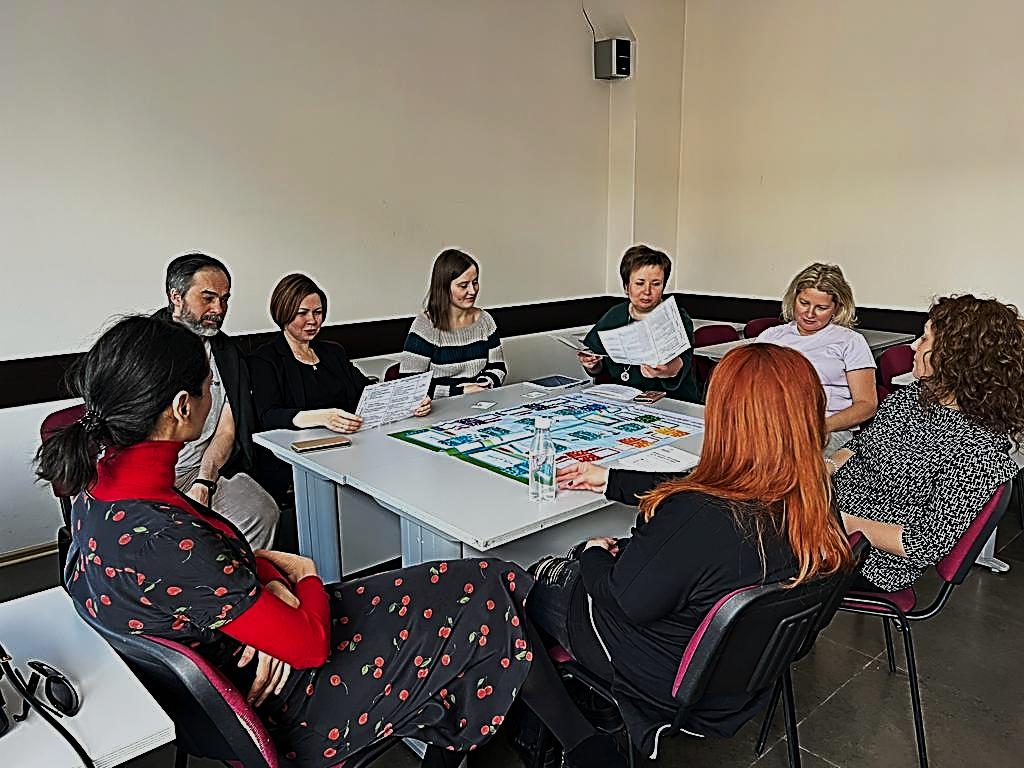 В РАМКАХ СЕТЕВОГО ВЗАИМОДЕЙСТВИЯ 
С ПЕДАГОГОМ-ПСИХОЛОГОМ мдоу «Чебурашка»
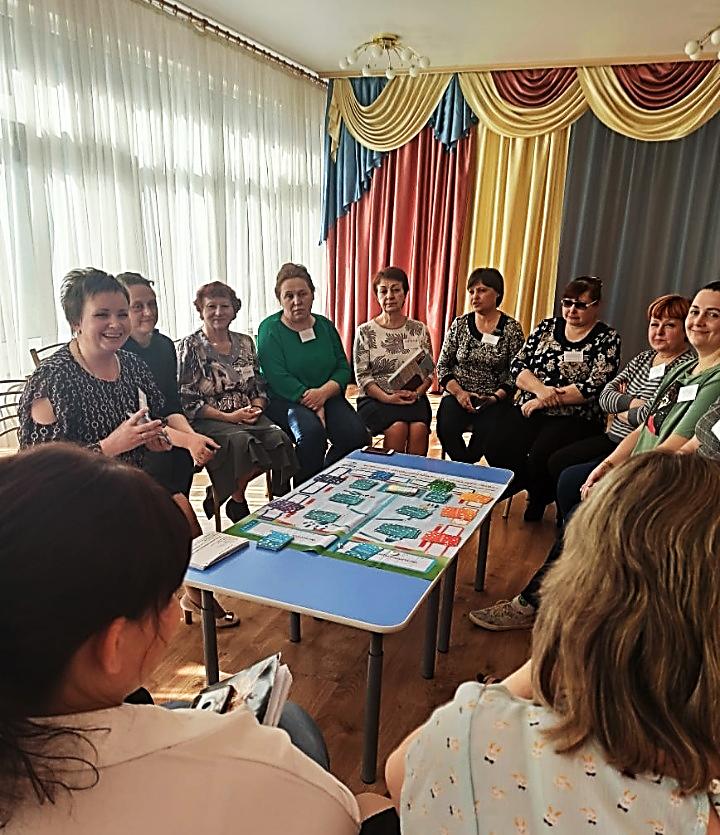 СПАСИБО ЗА ВНИМАНИЕ!
ПРИГЛАШАЮ ВСЕХ 
К СОТРУДНИЧЕСТВУ